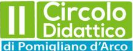 Attività per i bambini di 3 anni
Noi e le emozioni
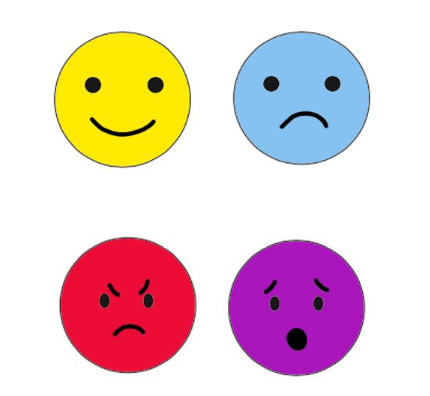 Ins. Rea Paola 
Ins. Matrisciano Giusy
SEZ. S
A cura di Matrisciano Giusy
Le emozioni
Osserva la foto, colora con la tecnica che preferisci le quattro emozioni riportate nella pagina seguente. Ritagliale e incollale su un cartoncino, poi aggiungi una cannuccia. 
Divertiti a giocare con le EMOZIONI!!!
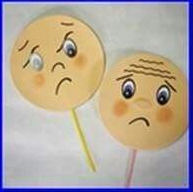 CLICCA QUI!!!
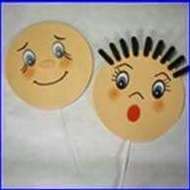 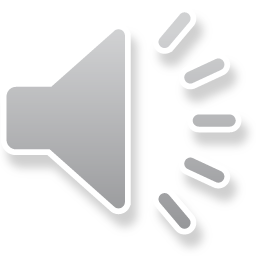 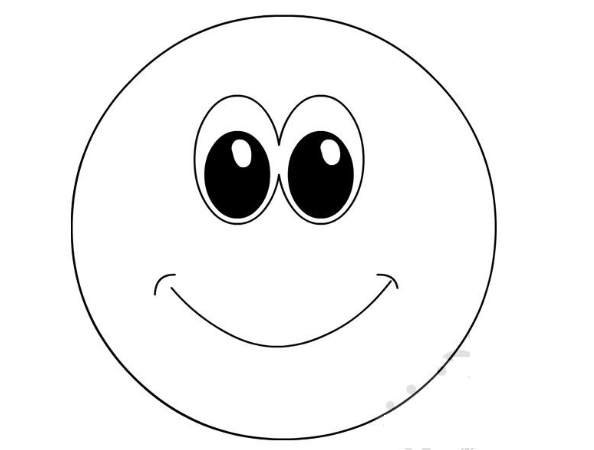 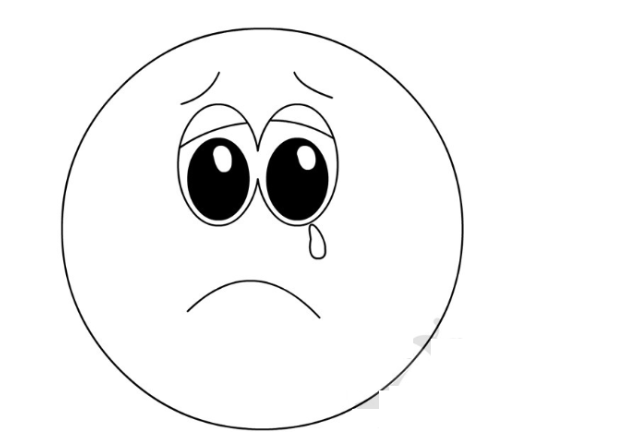 Triste
Felice
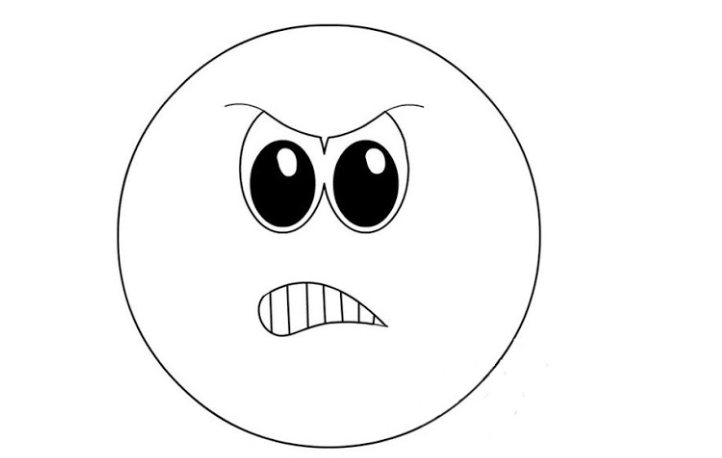 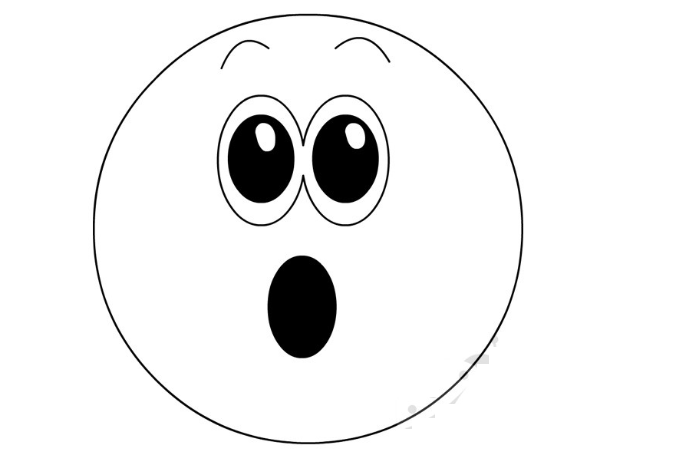 Sorpreso
Arrabbiato
BUON LAVORO